Company Name
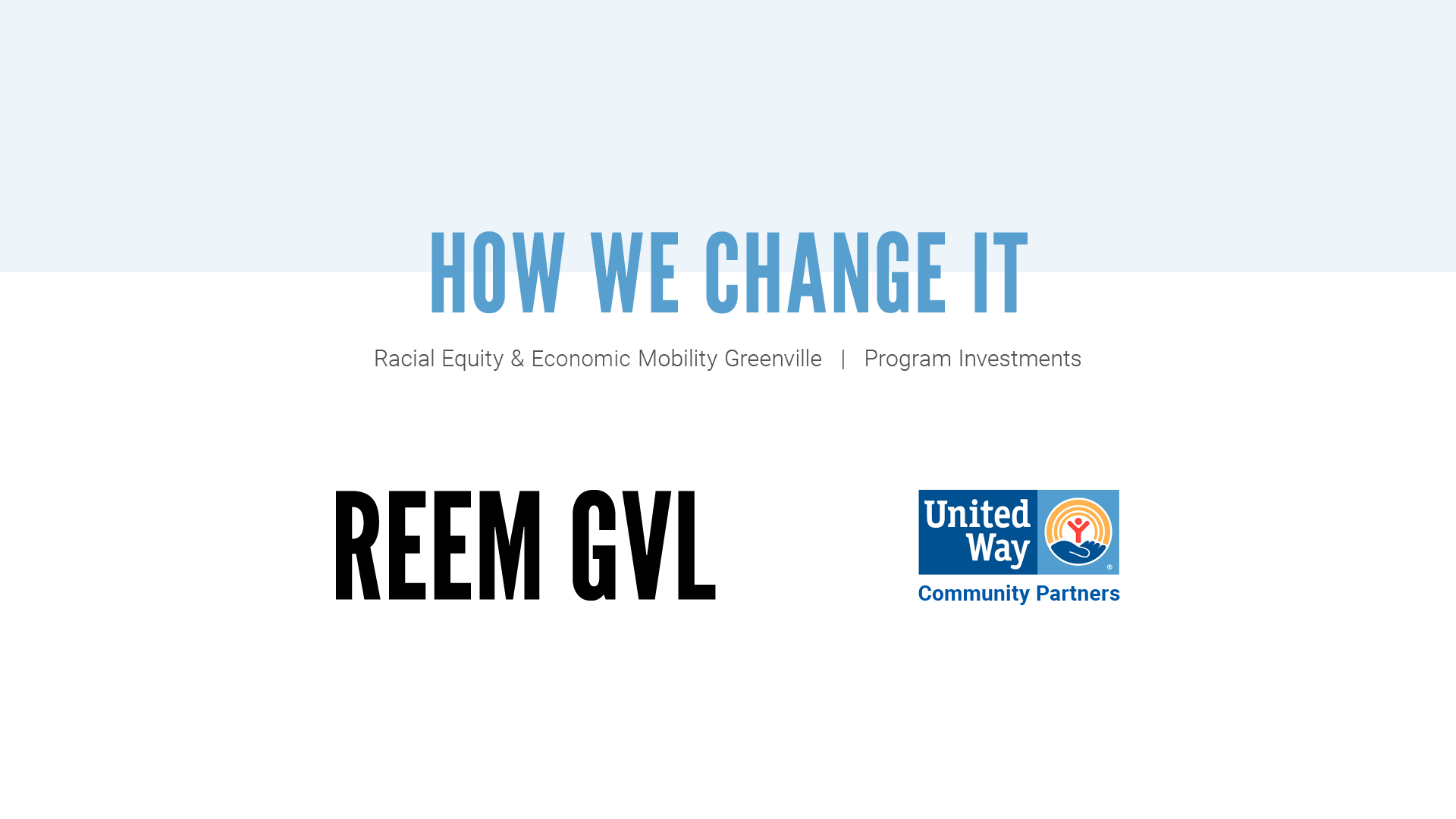 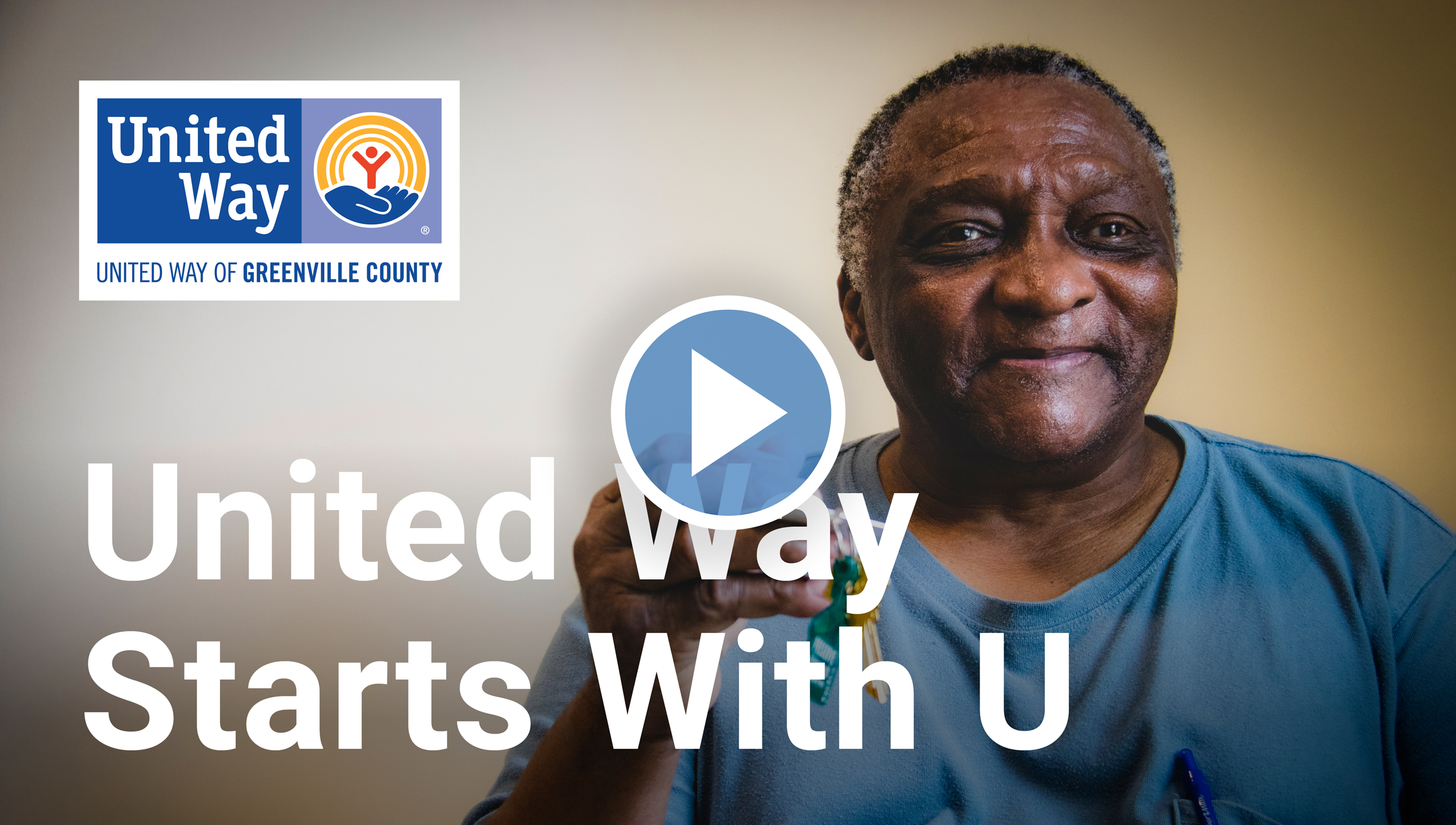 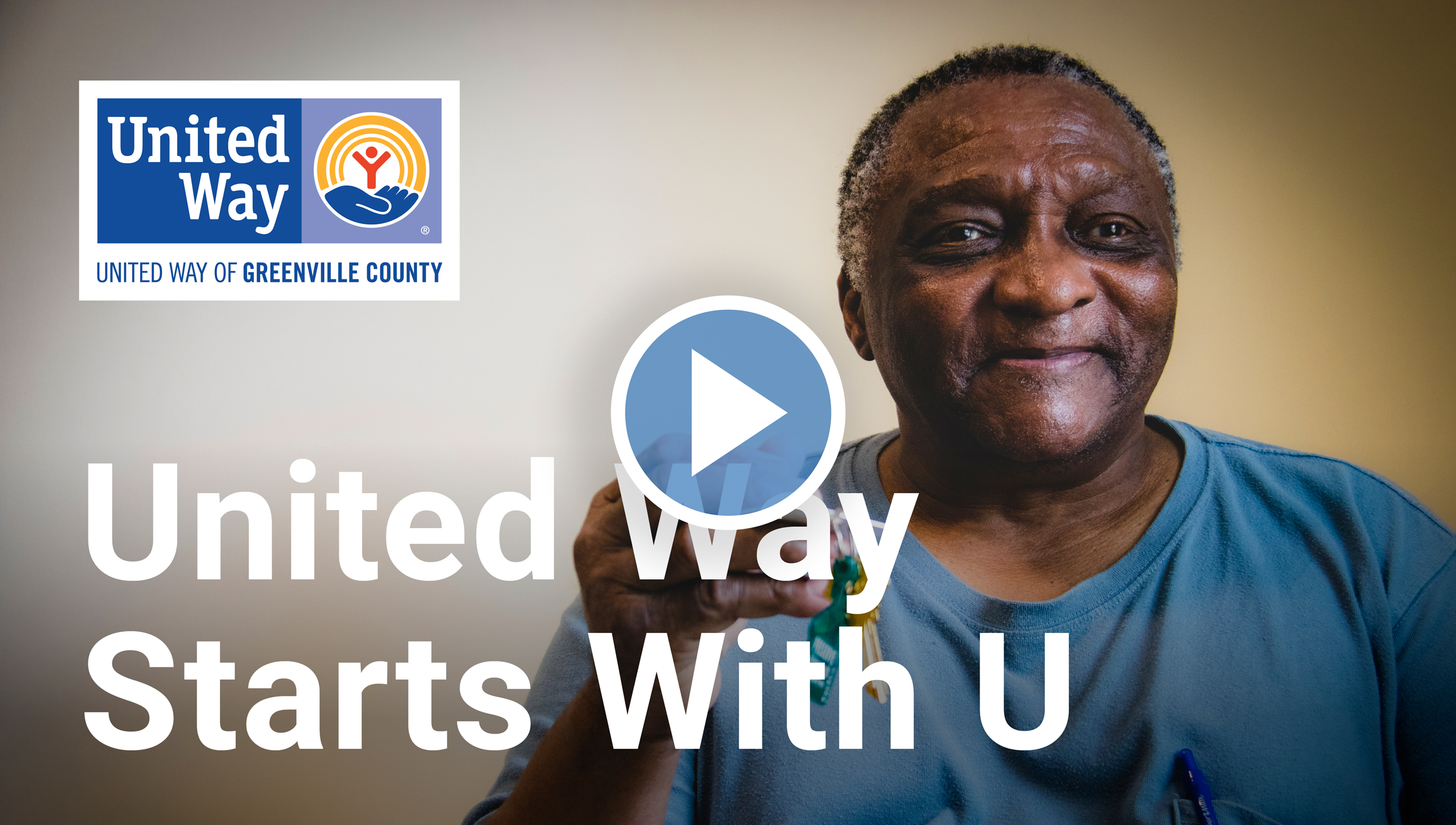